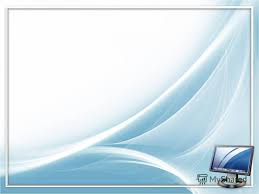 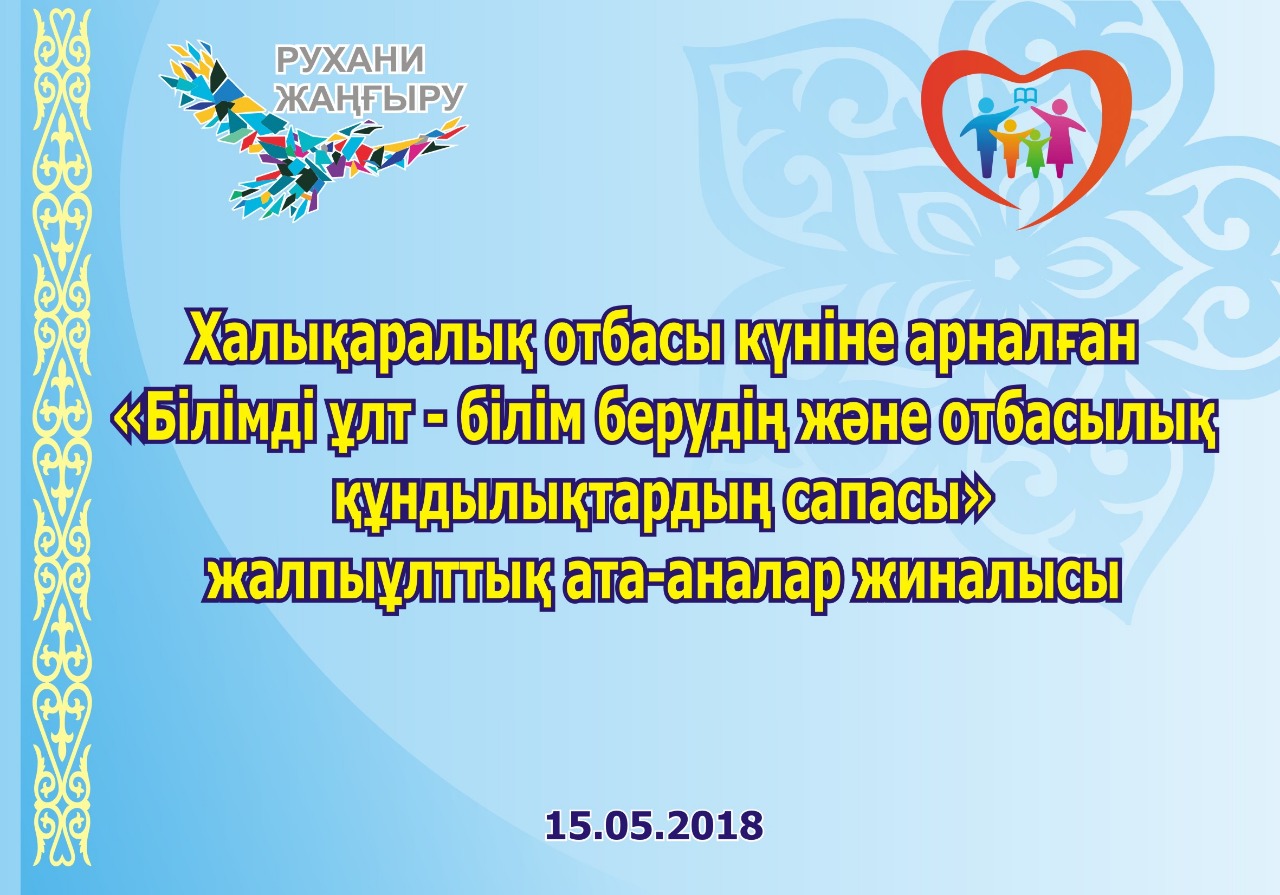 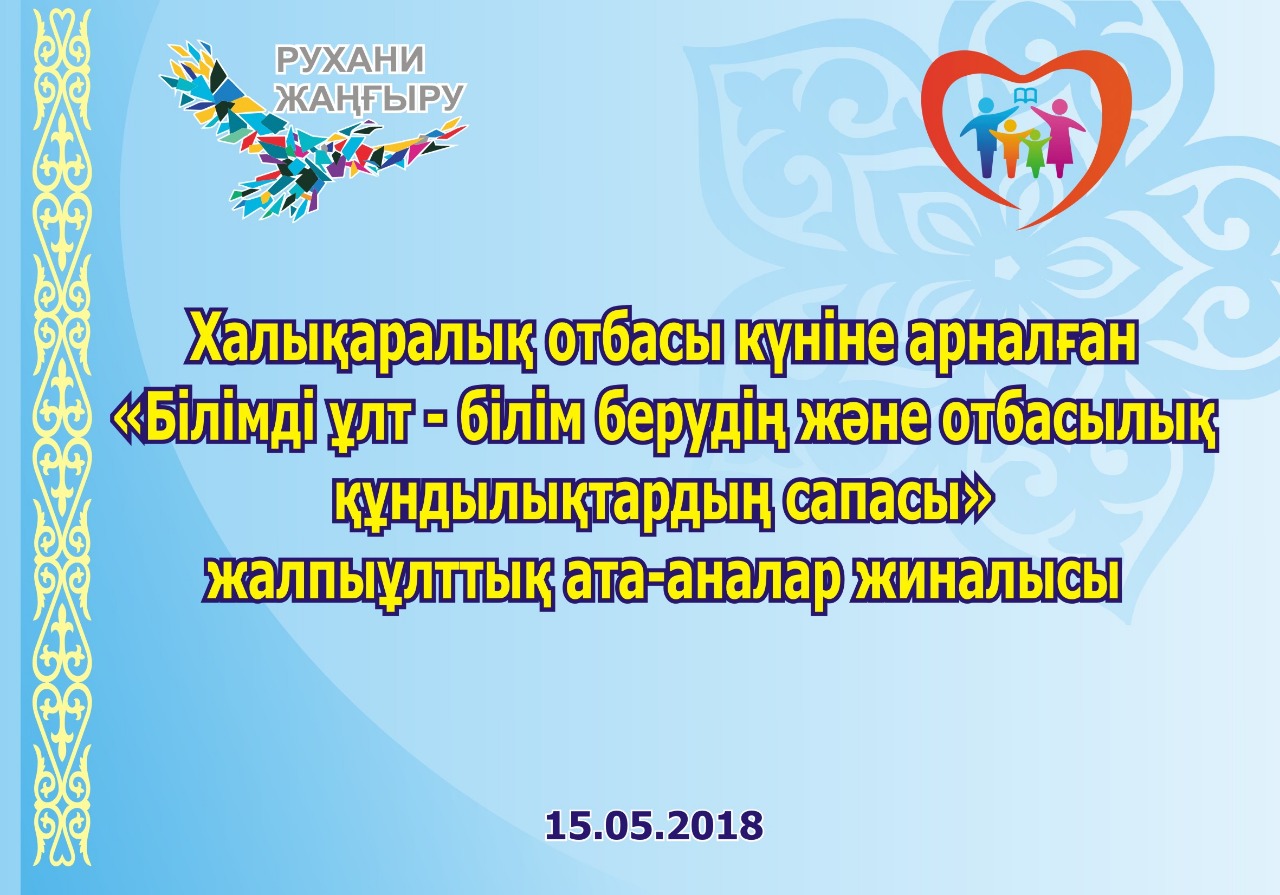 ХАБАРЛАНДЫРУ
«М.Ғабдуллин атындағы  мектеп - гимназиясы» КММ –де
2023  жылдың 9-шы қараша күні, сағат 18.00-де 

«Бала тәрбиесіндегі  мектеп пен отбасының ынтымақты 
әрекетінің маңызы» 
тақырыбында жалпы мектепішілік ата-аналар жиналысы өтеді.

Өтетін орны:Мәжіліс залы (І қабатта)
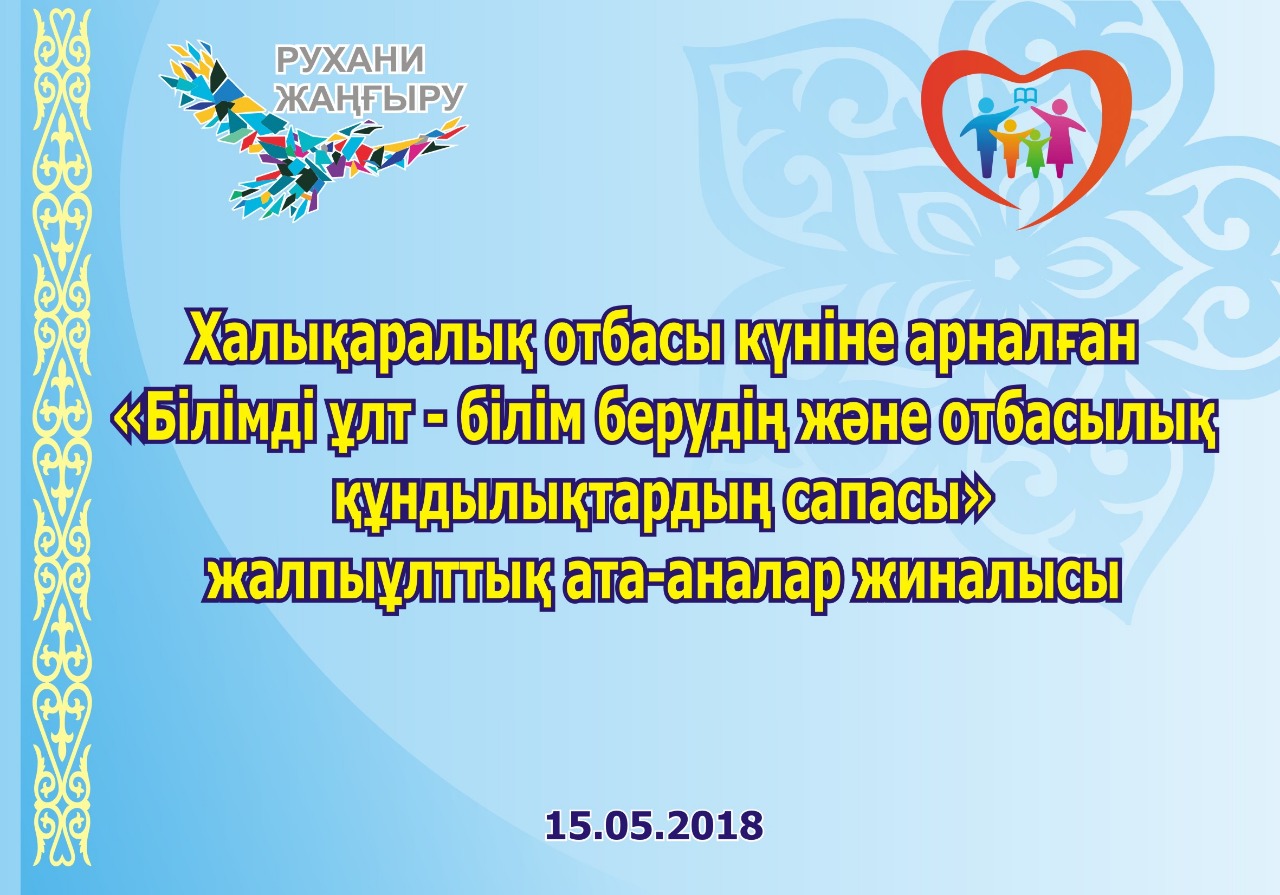 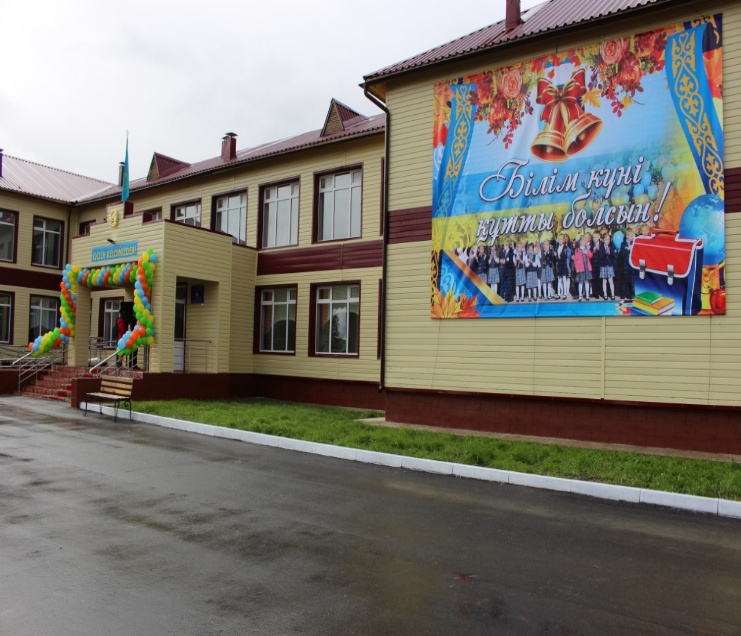 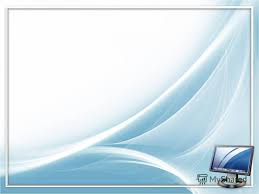 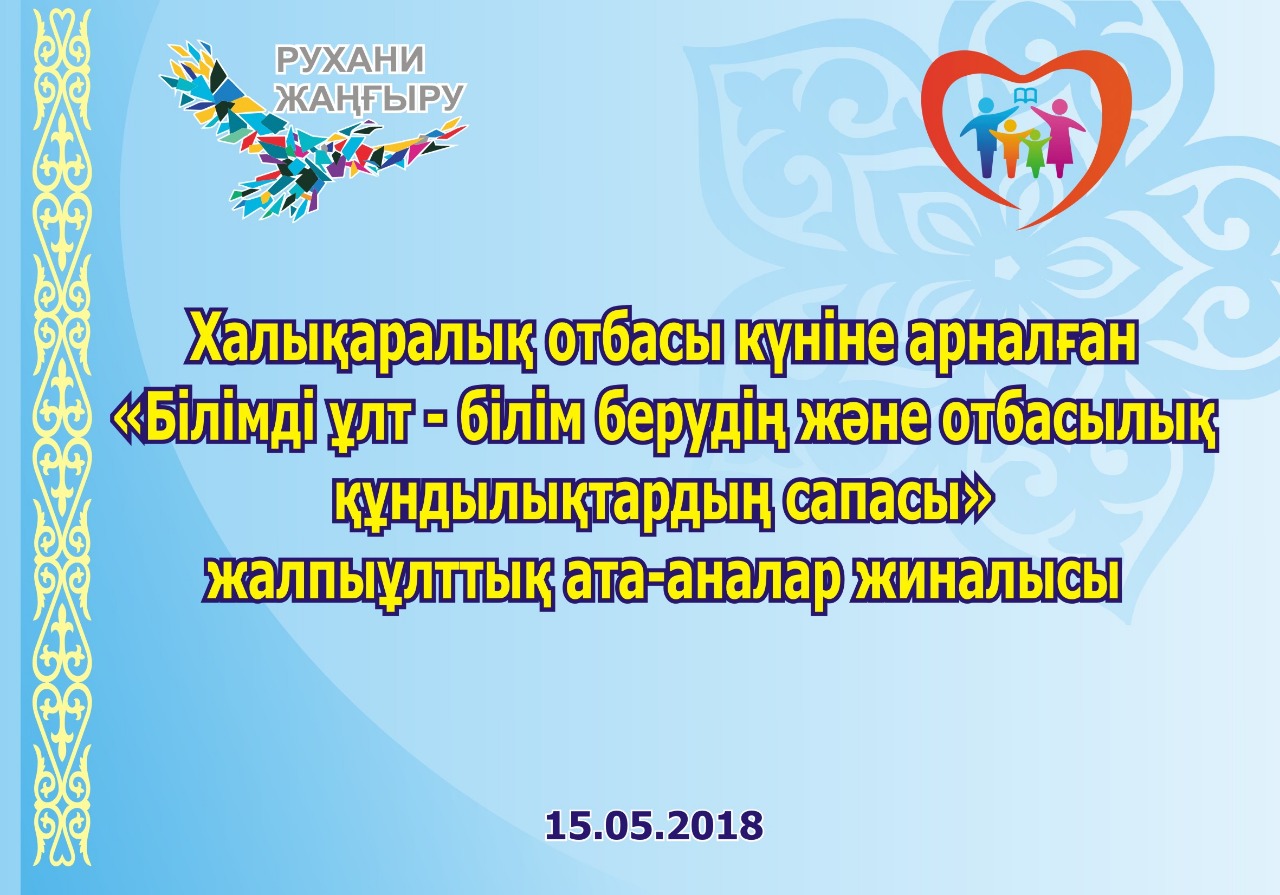 Күн тәртібінде:

1. 2023-2024 оқу жылының қорытынды аттестациясы туралы түсінік.
                                                                Директордың оқу ісі-жөніндегі орынбасары: С.С.Дүйсенова
2. Бірінші тоқсандағы оқу – тәрбие жұмысының жетістіктері.
                                                                 Директордың оқу ісі-жөніндегі орынбасары:Г.Ұ.Қанимағанбетова
3. «Бала тәрбиесіндегі ата-ананың рөлі» 
                                                                 11-ші сыныптың сынып жетекшісі: Гүлнәр Казезханқызы Қарабатырова
4. «Жасөспірімдер арасындағы құқық бұзушылықтың алдын алу жолдары »
                                                                  Аудандық ювеналды полиция қызметкерлері
5.«Біртұтас тәрбие бағдарламасы және білім беру ұйымында ата-аналарды педагогикалық қолдау орталығы қызметінің ұйымдастыру барысы»
                                                                   Директордың тәрбие ісі-жөніндегі орынбасары:Д.М.Кенжина
6.«Өзін –өзіне қол жұмсаудың, зорлық - зомбылықтың, буллингтің » алдын алу жолдары.Тренинг
                                                                  Педагог-психолог: Айгүл Ораққызы Тасанова

7.Әртүрлі